TRÖÔØNG THCS  HỒNG AN
KHTN 6
Giáo viên: Trần Hữu Thanh Thủy
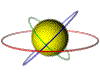 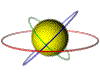 BÀI 6. TÍNH CHẤT VÀ SỰ CHUYỂN THỂ CỦA CHẤT(3 tiết)
I. Tính chất của chất
II. Sự chuyển thể của chất
1. Sự nóng chảy và sự đông đặc
Thí nghiệm 1.(Video)
Thời gian các viên nước đá trong cốc tan hoàn toàn
+Cốc A: 4’
+Cốc B: 22’52’’
Viên đá trong cốc A tan nhanh hơn viên đá trong cốc B.
Mặt ngoài của cốc B có nước ngưng tụ.
BÀI 6. TÍNH CHẤT VÀ SỰ CHUYỂN THỂ CỦA CHẤT(3 tiết)
I. Tính chất của chất
II. Sự chuyển thể của chất
TN1:
-Nước đá trong cốc tan, nước đã chuyển từ thể        sang thể 
-Nước đá trong cốc A tan         hơn trong cốc B.
-Mặt ngoài của cốc B xuất hiện
               .Chứng tỏ hơi nước trong không khí xung quanh cốc khi gặp lạnh đã chuyển sang thể
1. Sự nóng chảy và sự đông đặc
*Thí nghiệm 1.
lỏng
rắn
..(2).
..(1).
nhanh
..(3)..
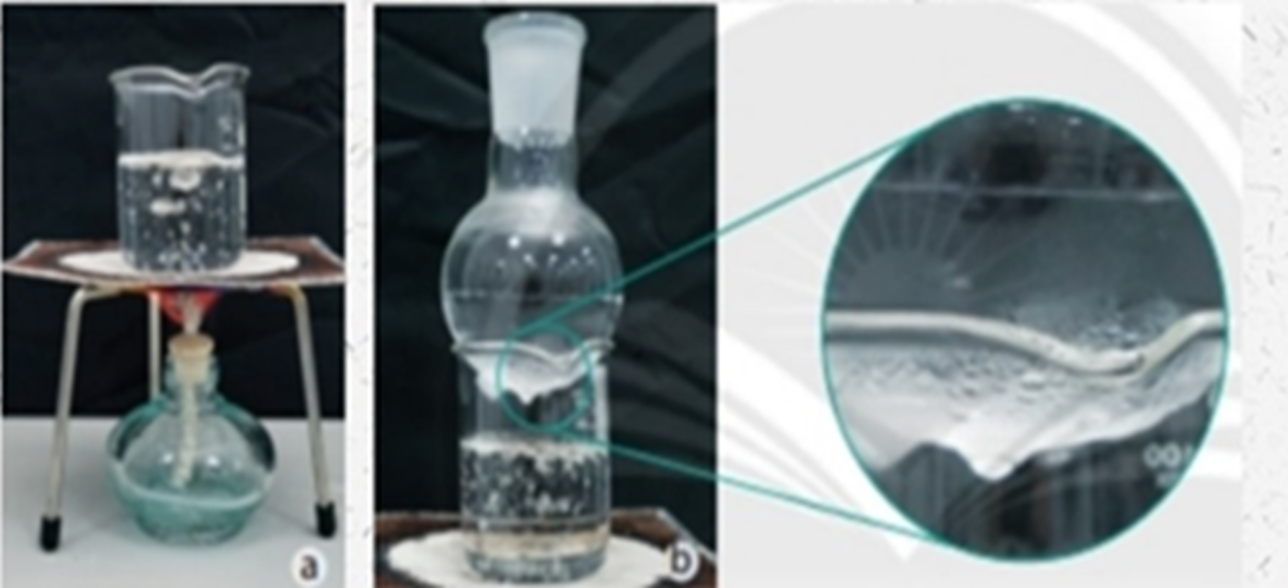 giọt nước
.(4)..
lỏng.
.(5)..
BÀI 6. TÍNH CHẤT VÀ SỰ CHUYỂN THỂ CỦA CHẤT(3 tiết)
? Sự nóng chảy là gì?
I. Tính chất của chất
? Sự đông đặc là gì?
II. Sự chuyển thể của chất
Nóng chảy
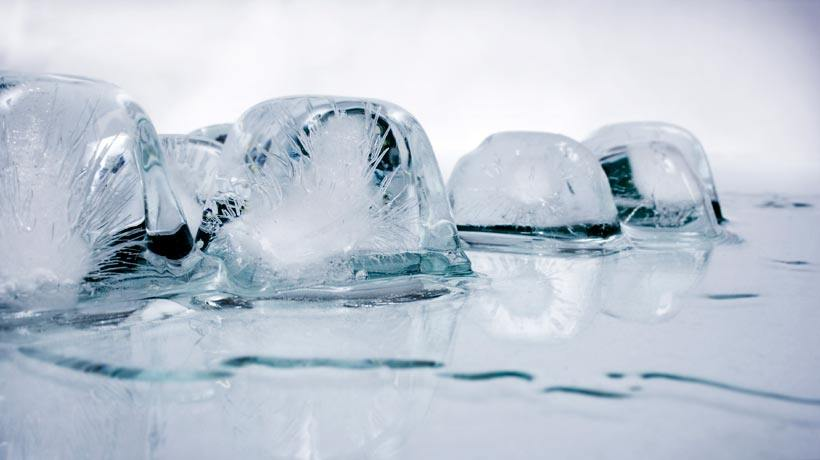 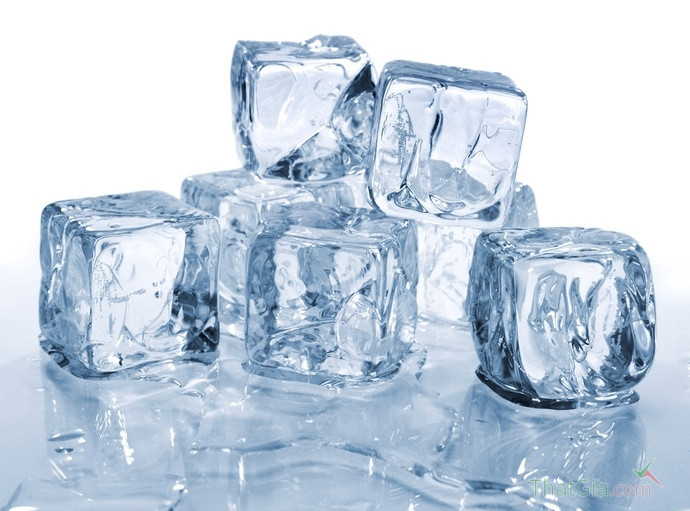 1. Sự nóng chảy và sự đông đặc
*Thí nghiệm 1.
- Sự nóng chảy: sự chuyển từ thể rắn sang thể lỏng
Lỏng
Rắn
Đông đặc
VD: viên đá bị tan thành nước khi để ở nhiệt độ phòng
Sự đông đặc
Sự nóng chảy
- Sự đông đặc: sự chuyển từ thể lỏng sang thể rắn
VD: khi nước được đưa vào ngăn đá của tủ lạnh tạo thành viên đá
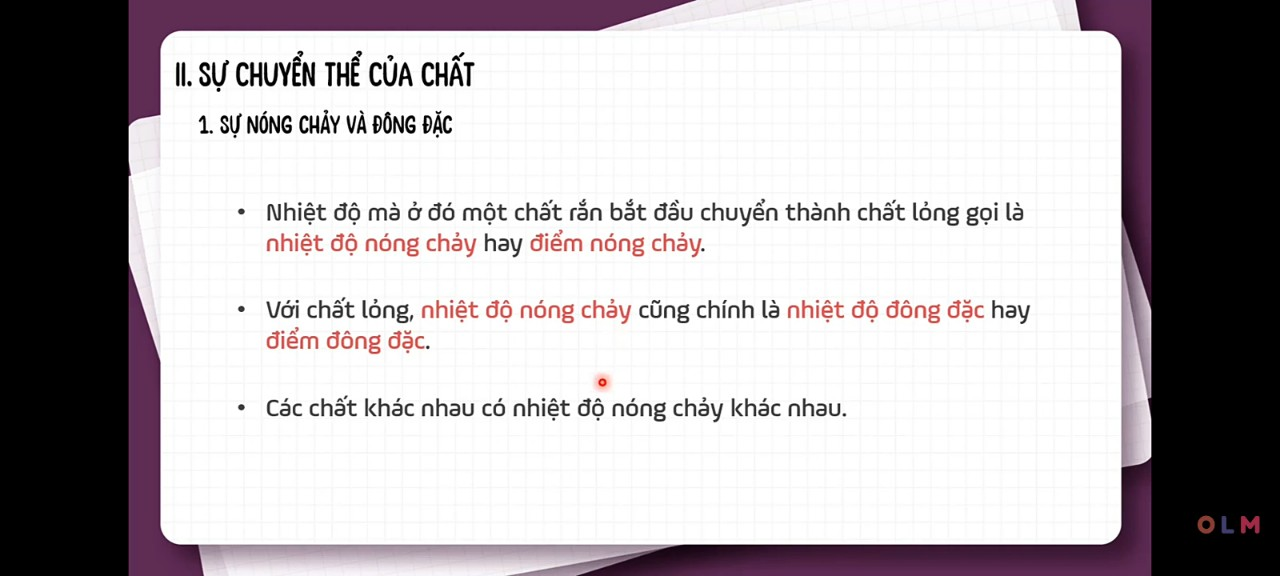 BÀI 6. TÍNH CHẤT VÀ SỰ CHUYỂN THỂ CỦA CHẤT(3 tiết)
II. Sự chuyển thể của chất
1. Sự nóng chảy và sự đông đặc
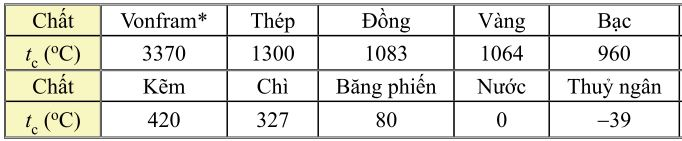 Bảng dưới đây cho biết nhiệt độ nóng chảy của một số chất.
Nhiệt độ đông đặc của nước?
Nhiệt độ đông đặc của nước 00C
Nhiệt độ đông đặc chính là nhiệt độ nóng chảy
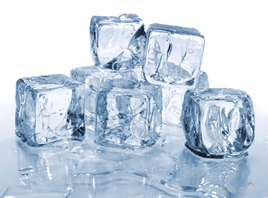 BÀI 6. TÍNH CHẤT VÀ SỰ CHUYỂN THỂ CỦA CHẤT(3 tiết)
I. Tính chất của chất
II. Sự chuyển thể của chất
1. Sự nóng chảy và sự đông đặc
*Thí nghiệm 1.
- Sự nóng chảy: sự chuyển từ thể rắn sang thể lỏng
VD: viên đá bị tan thành nước khi để ở nhiệt độ phòng
- Sự đông đặc: sự chuyển từ thể lỏng sang thể rắn
VD: khi nước được đưa vào ngăn đá của tủ lạnh tạo thành viên đá
2. Sự bay hơi và ngưng tụ
Thí nghiệm 1.(Video)
-Phút đầu tiên nổi bột nhỏ.
-Phút đã xuất hiện bọt to
-Phút thứ 3 nhiều bọt to
Khi nhiệt độ sôi, bọt khí ở đáy cốc có to ra và đi lên phía trên.
Giá trị nhiệt độ trước và sau khi đun sôi tăng dần.
BÀI 6. TÍNH CHẤT VÀ SỰ CHUYỂN THỂ CỦA CHẤT(3 tiết)
I. Tính chất của chất
II. Sự chuyển thể của chất
TN2:
Đun sôi nước thì tại mặt thoáng, nước chuyển từ thể …… sang thể ……… , và trong lòng nước xuất hiện các ….. ….chứng tỏ có sự chuyển thể của nước từ thể …… sang thể ……….
Trước khi nước sôi, nhiệt độ của nước ………………..
Khi nước đang sôi, nhiệt độ của nước …………………
1. Sự nóng chảy và sự đông đặc
lỏng
*Thí nghiệm 1.
khí
- Sự nóng chảy: sự chuyển từ thể rắn sang thể lỏng
bọt khí
lỏng
VD: viên đá bị tan thành nước khi để ở nhiệt độ phòng
khí
250C-300C
- Sự đông đặc: sự chuyển từ thể lỏng sang thể rắn
1000C
VD: khi nước được đưa vào ngăn đá của tủ lạnh tạo thành viên đá
2. Sự bay hơi và ngưng tụ
BÀI 6. TÍNH CHẤT VÀ SỰ CHUYỂN THỂ CỦA CHẤT(3 tiết)
I. Tính chất của chất
? Sự bay ngưng tụ gì?
? Sự bay hơi là gì?
II. Sự chuyển thể của chất
bay hơi
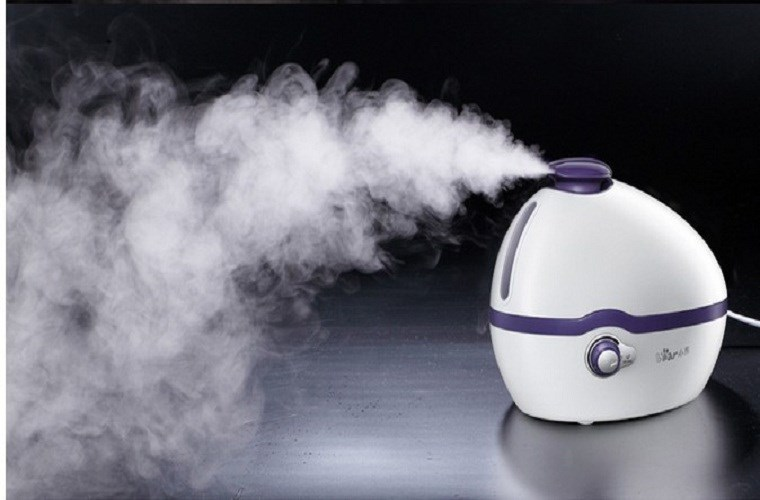 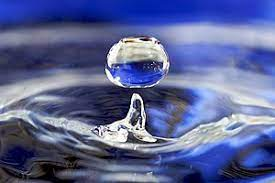 1. Sự nóng chảy và sự đông đặc
2. Sự bay hơi và ngưng tụ
- Sự bay hơi: sự chuyển từ thể lỏng sang thể hơi (khí)
Khí
Lỏng
Ngưng tụ
VD: sau cơn mưa, vũng nước trên đường sẽ dần biến mất vì do một phần nước đã chuyển thành hơi nước
Sự bay hơi
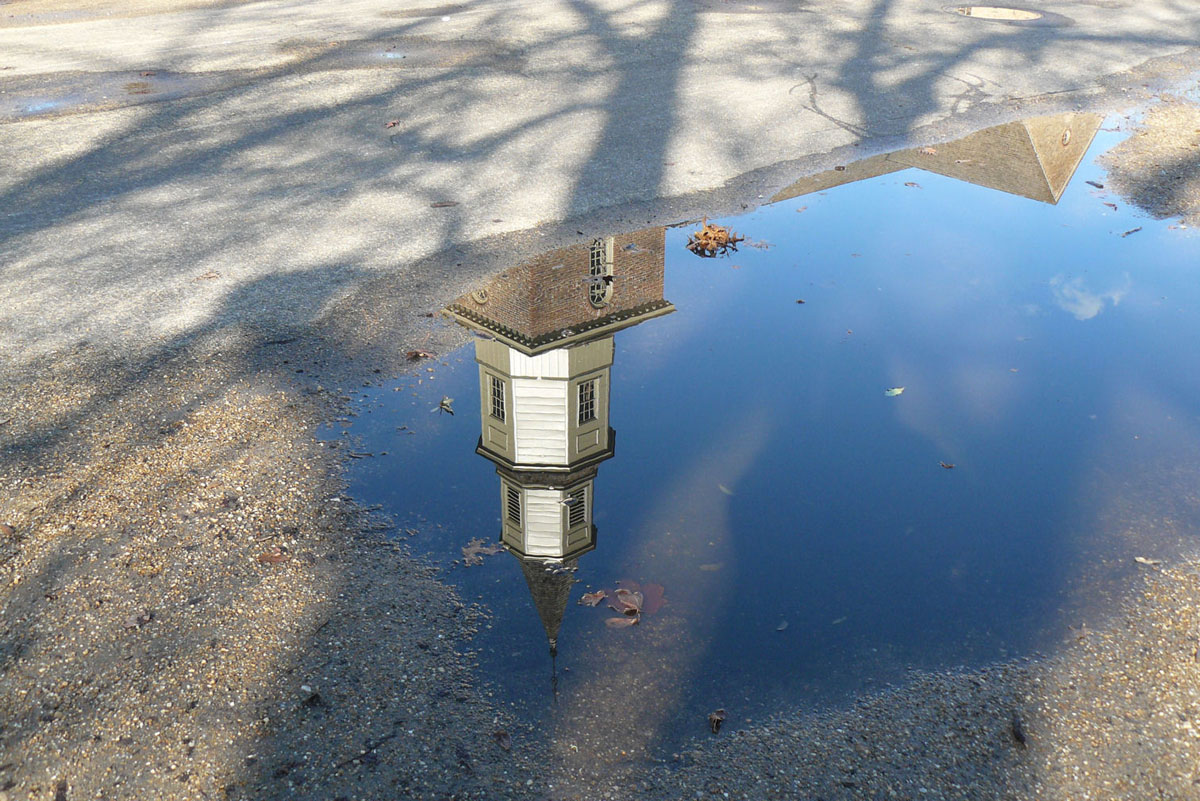 - Sự ngưng tụ: sự chuyển từ thể hơi sang thể lỏng
Phơi quần áo trong trường hợp nào mau khô?
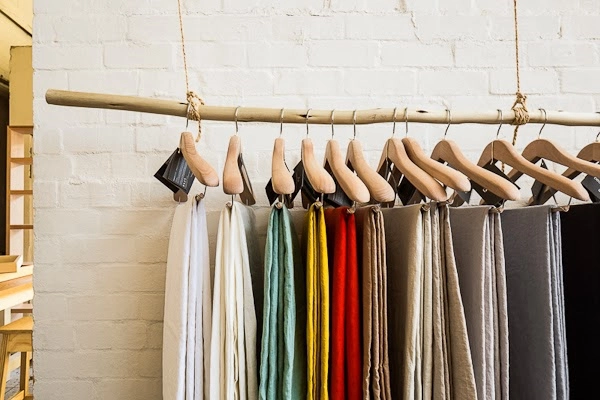 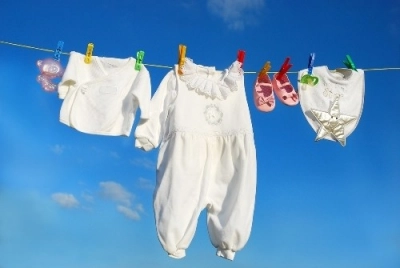 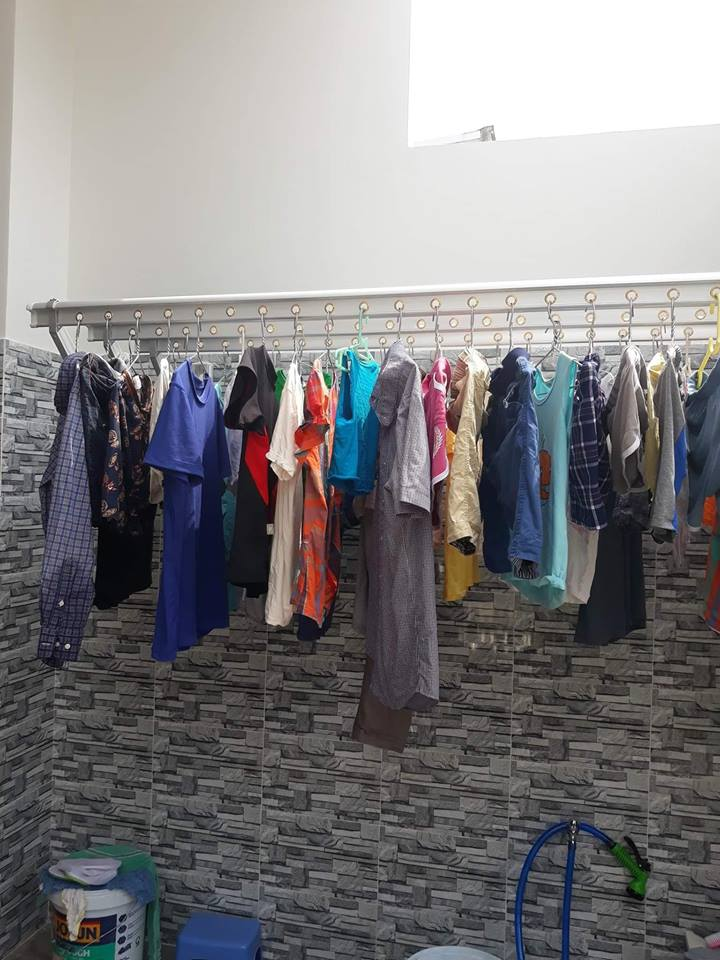 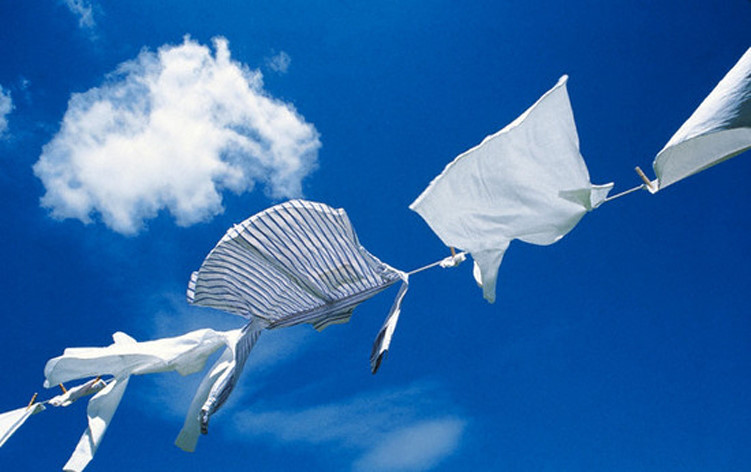 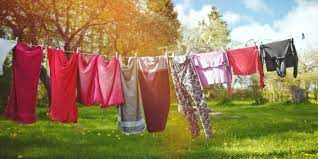 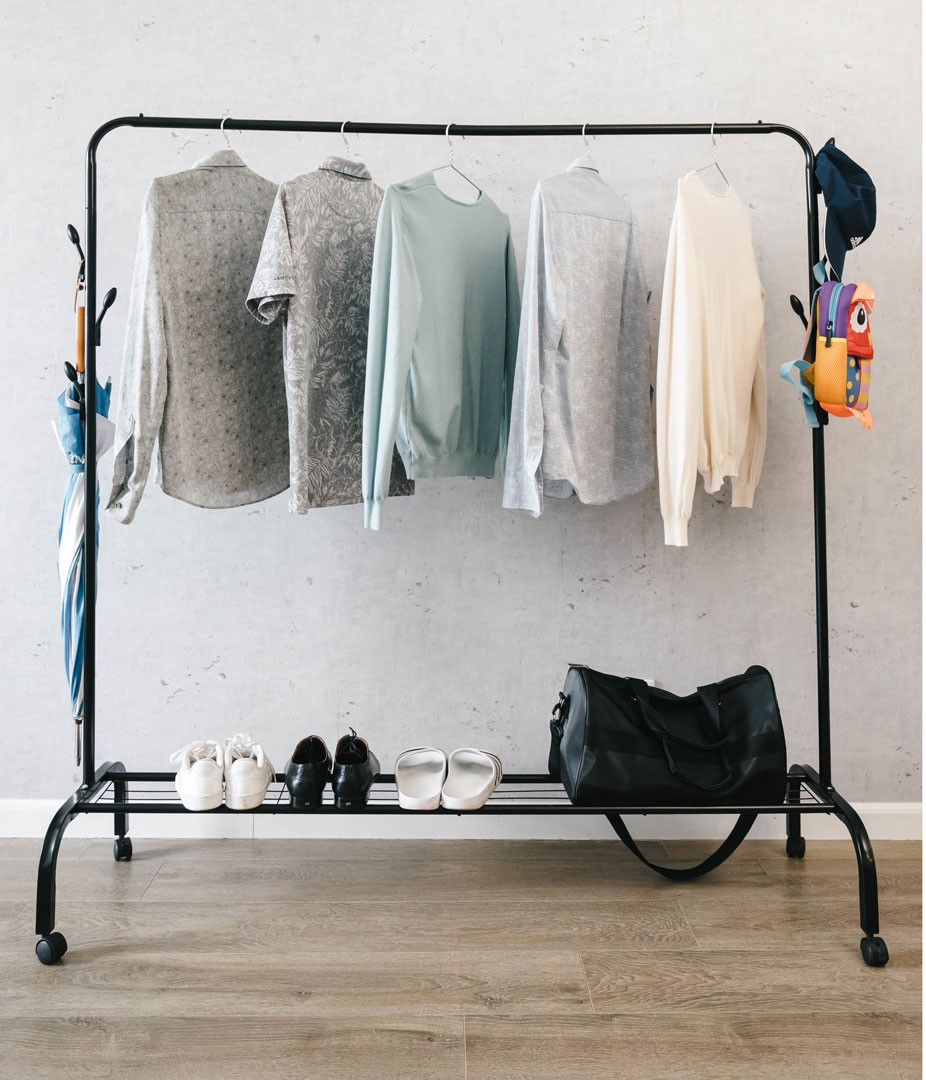 Ngoài trời nắng
Cách xa nhau nhau
Nơi có gió
Trong bóng râm
Sát nhau
Nơi lặng gió
Sự bay hơi của nước diễn ra nhanh khi nhiệt độ càng cao
Sự bay hơi của nước diễn ra nhanh khi gió càng mạnh
Sự bay hơi của nước diễn ra nhanh khi diện tích mặt thoáng của nước lơn.
BÀI 6. TÍNH CHẤT VÀ SỰ CHUYỂN THỂ CỦA CHẤT(3 tiết)
I. Tính chất của chất
II. Sự chuyển thể của chất
1. Sự nóng chảy và sự đông đặc
2. Sự bay hơi và ngưng tụ
- Sự bay hơi: sự chuyển từ thể lỏng sang thể hơi (khí)
VD: sau cơn mưa, vũng nước trên đường sẽ dần biến mất vì do một phần nước đã chuyển thành hơi nước
- Sự ngưng tụ: sự chuyển từ thể hơi sang thể lỏng
+ Sự bay hơi diễn ra nhanh khi: nhiệt độ cao, gió mạnh, diện tích mặt thoáng lớn và tính chất của từng loại chất lỏng.
Tóm tắt các quá trình chuyển thể:
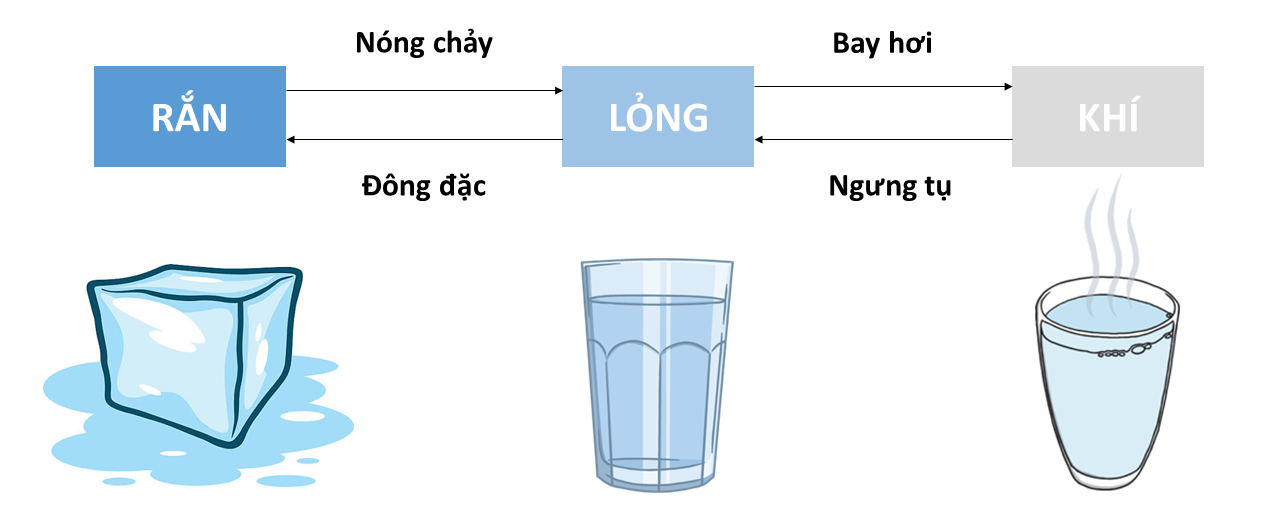 GHI NHỚ
-Sự 
chuyển 
thể giữa rắn 
và thể lỏng 
- xảy ra ở nhiệt độ xác định gọi là nhiệt độ nóng chảy hay điểm nóng chảy
Trong suốt thời gian nóng chảy và đông đặc
nhiệt độ của chất không thay
đổi
Sự nóng chảy
Sự đông đặc
-Là sự chuyển từ thể rắn sang thể lỏng
- Là sự chuyển từ thể lỏng sang thể rắn
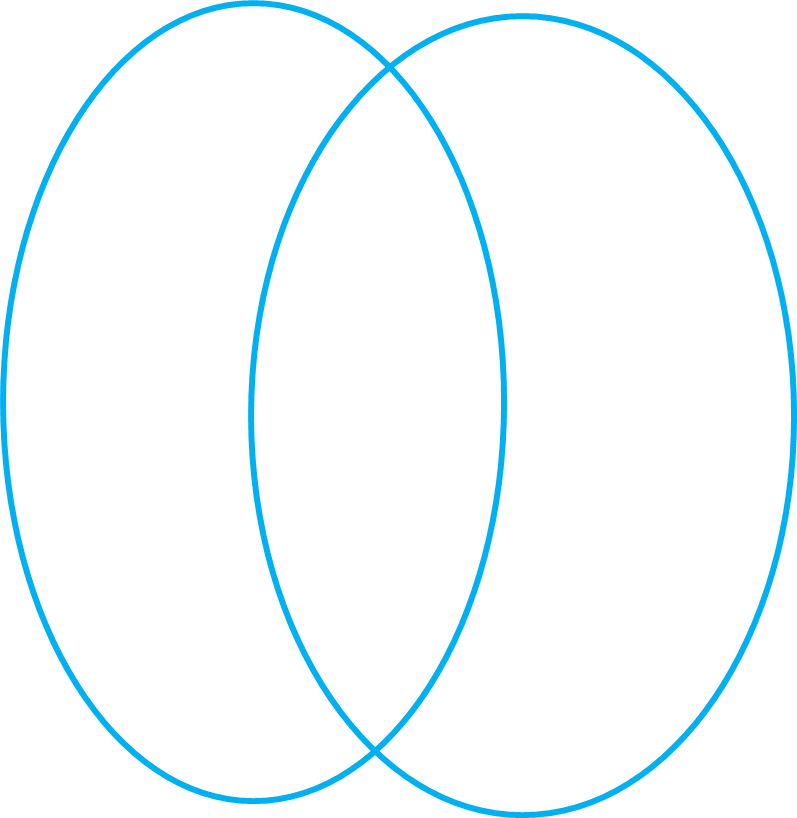 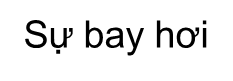 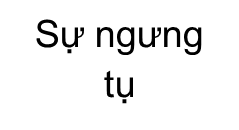 Sự chuyển thể từ thể lỏng sang thể khí (hơi) của chất
Sự chuyển thể từ thể khí (hơi) sang thể lỏng của chất
-Sự chuyển thể giữa thể lỏng và thể khí
-Xảy ra ở mọi nhiệt độ
Sự bay 
hơi càng nhanh khi:Gió càng mạnh;
nhiệt độ càng cao, diện tích mặt thoáng càng lớn
Sự ngưng
 tụ xảy ra càng nhanh khi nhiệt độ của hơi càng giảm
Luyện tập
Sắp xếp các hiện tượng sau vào nhóm thích hợp
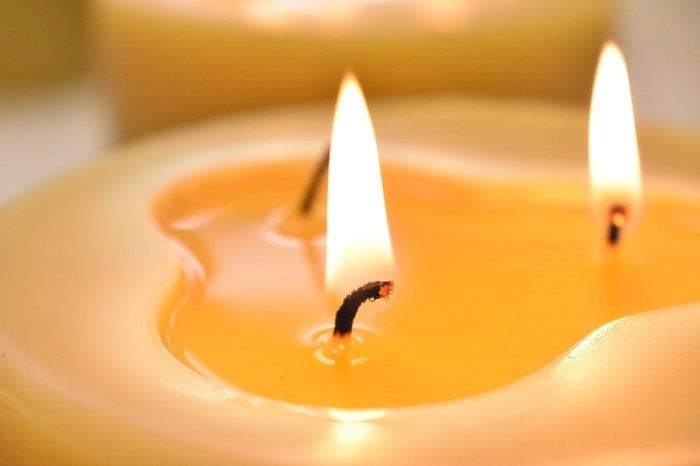 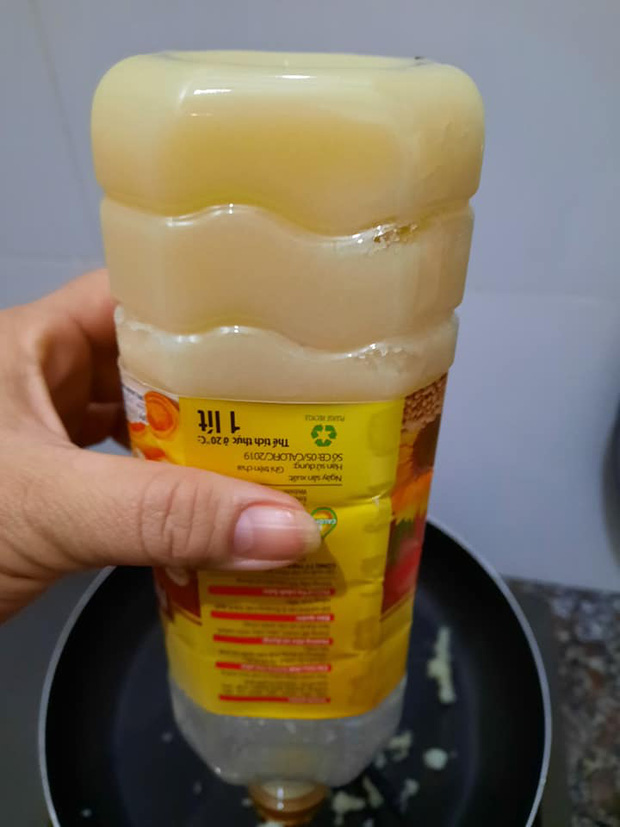 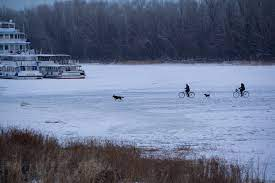 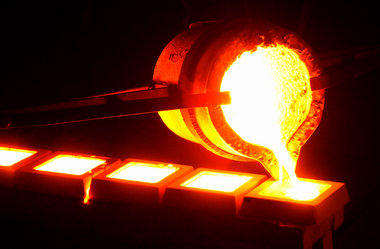 Luyện tập
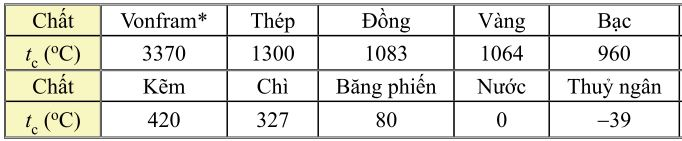 Bảng dưới đây cho biết nhiệt độ nóng chảy của một số chất.
Sắp xếp các chất sau theo thứ tự nhiệt độ nóng chảy tăng dần từ trái sang phải.
Băng phiến
Đồng
Thép
Vonfram
Thủy ngân
Thủy ngân
Băng phiến
Vonfram
Thép
Đồng
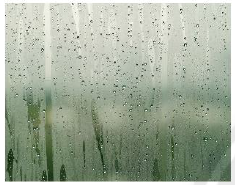 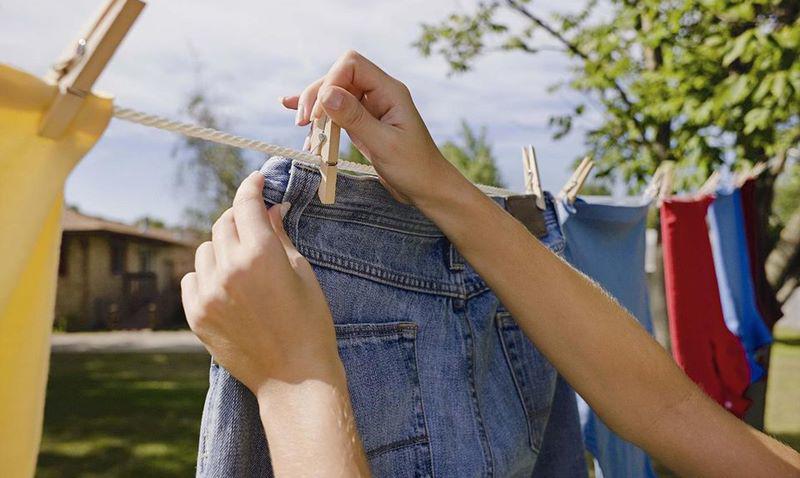 Trong mỗi trường hợp sau diễn ra quá trình bay hơi hay ngưng tụ?
Quần áo ướt phơi dưới ánh nắng sẽ khô dần
2. Tấm gương trong nhà tắm bị mờ khi ta tắm nước nóng
Tấm gương trong nhà tắm bị mờ
TL: 1. diễn ra quá trình ngưng tụ: Hơi nưới nóng gặp mặt gương lạnh nên ngưng tụ thành giọt nước đọng trên gương
TL: 2. Diễn ra quá trình bay hơi: Quần áo ướt khi phơi nắng sẽ khô dần do nước đã bay hơi
Designed by PoweredTemplate
Vận dụng
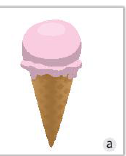 ? Vì sao phải bảo quản những chiếc kem trong ngăn đá của tủ lạnh?
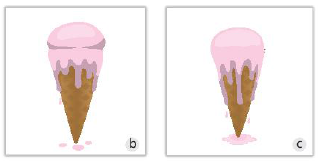 Vì khi để ngoài tủ lạnh(ở nhiệt độ phòng ) kem sẽ bị tan chảy ra. 
Khi đưa vào ngăn đá kem sẽ đông đặc và giữ được thể rắn như ban đầu
? Cho biết có hiện tượng chuyển thể nào xảy ra khi đun nóng một miếng nến sau đó để nguội?
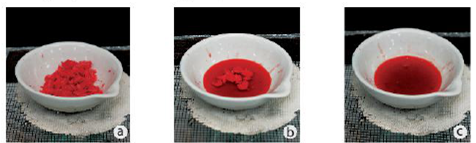 Cắt nhỏ một mẫu nến cho vào bắt sứ
Đun nóng bắt sứ trên ngọn lửa đèn cồn
Tắt đèn cồn, khi nến chuyển sang thể lỏng, để nguội nến.
Quan sát các hiện tượng xảy ra
TL:- Quá trình nóng chảy: Khi đun nóng, mẫu  nến chuyển từ thể rắn sang thể lỏng.
- Quá trình đông đặc: Khi để nguội, mẫu  nến chuyển từ thể lỏng sang thể rắn
Vận dụng
Tại sao dùng wonfram làm sợi đốt bóng đèn?
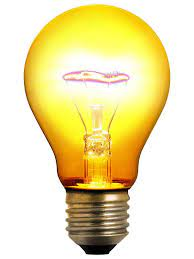 Sợi đốt làm bằng Wolfram, chịu được nhiệt độ cao, có chức năng biến đổi điện năng thành quang năng.
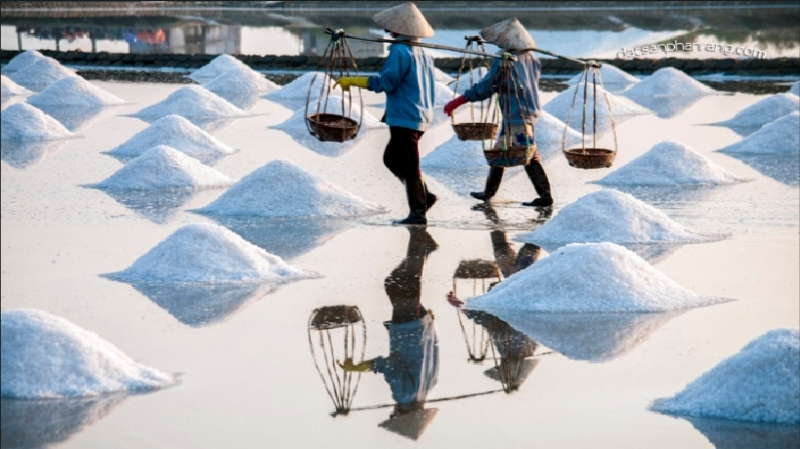 Trong sản xuất muối biển, quá trình chuyển thể nào của nước biển đã diễn ra ?
TL: Quá trình nước biển bay hơi (muối còn lại)
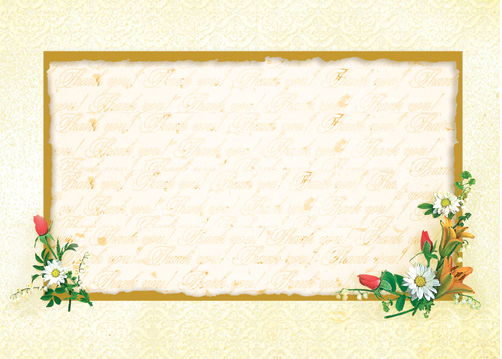 DẶN DÒ
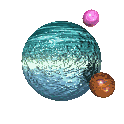 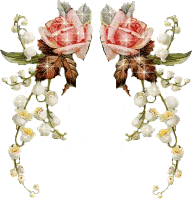 --Hoàn thiện các bài tập ? SKG trang 33,34 vào vở bài tập
-  -Tìm hiểu trước sự chuyển thể của chất.
24
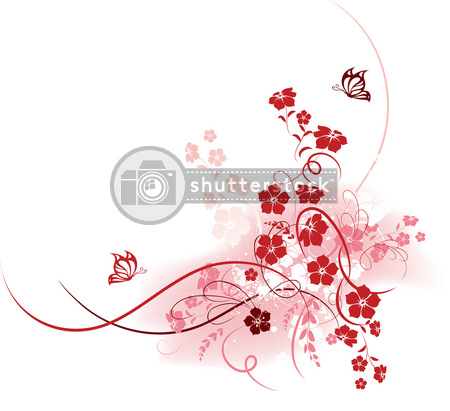 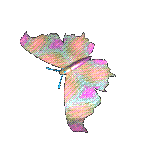 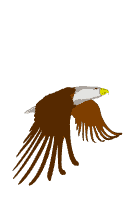 Chúc sức khỏe quý thầy cô và các em
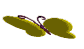 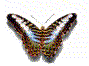 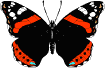 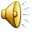